Photography
club
meeting two
Scavenger
shares
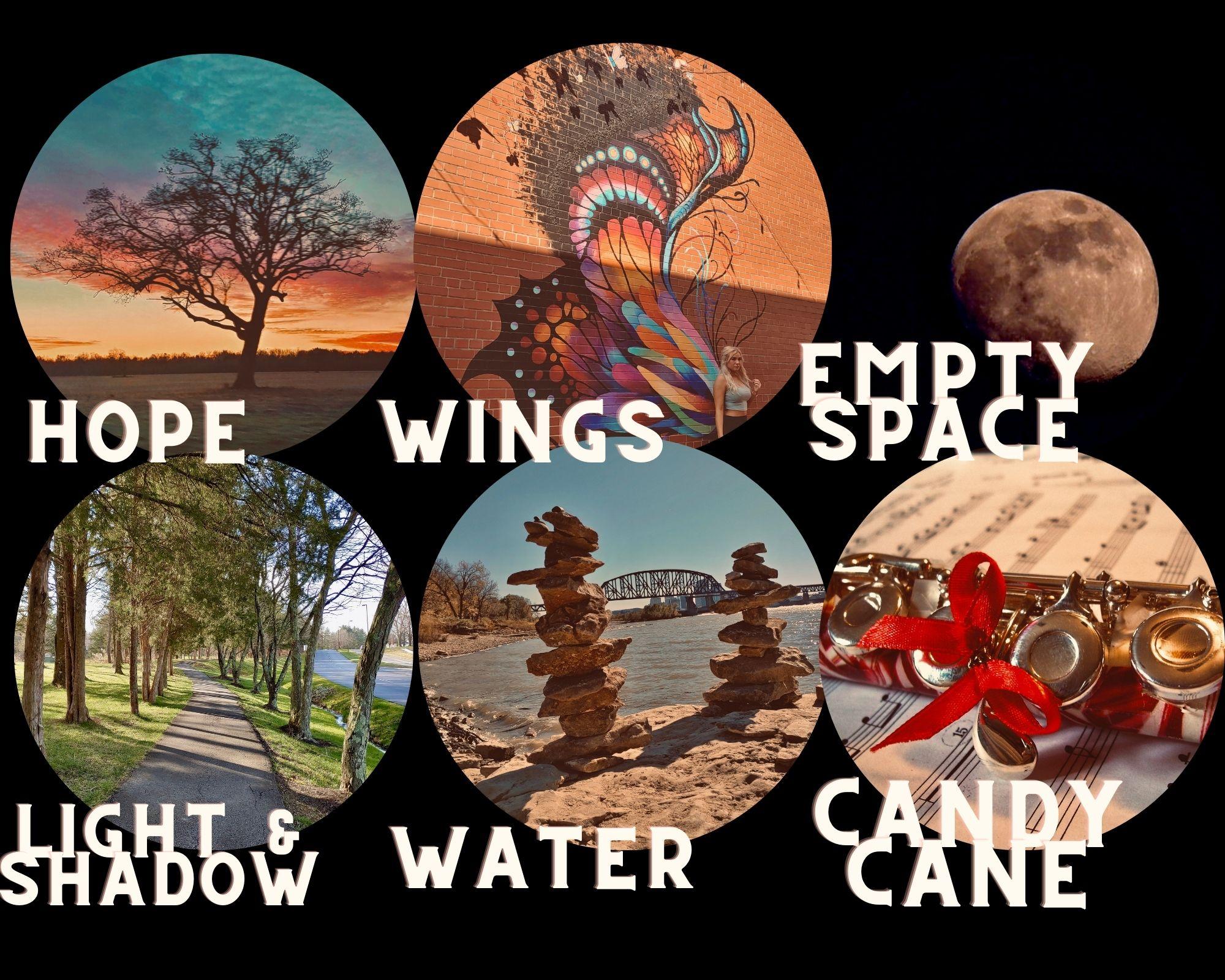 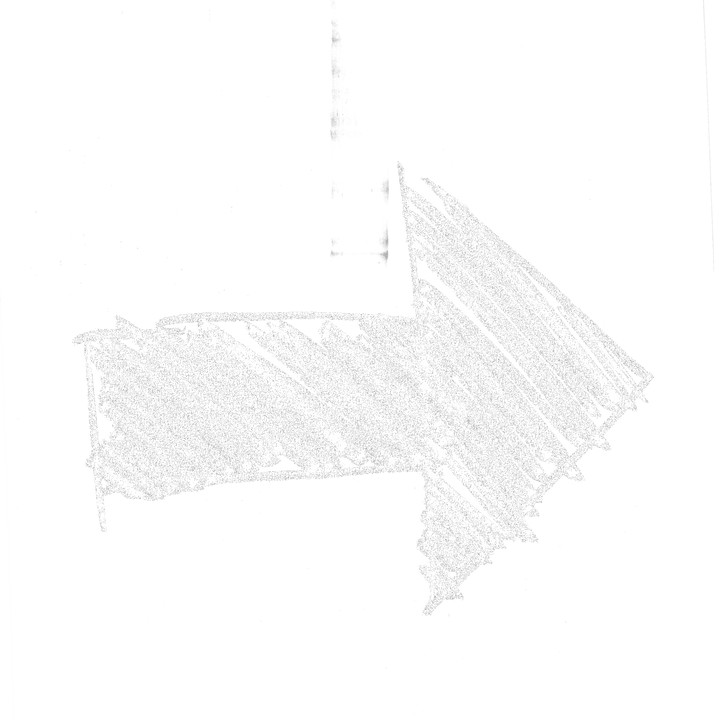 Types of cameras
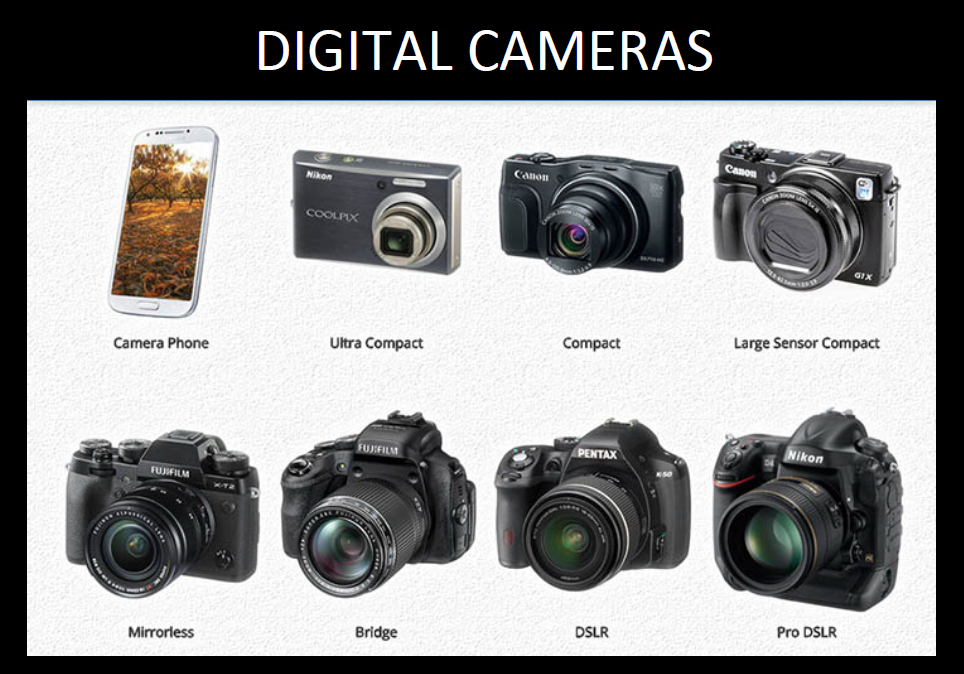 [Speaker Notes: DSLR= digital single lens reflective]
Genres of photography
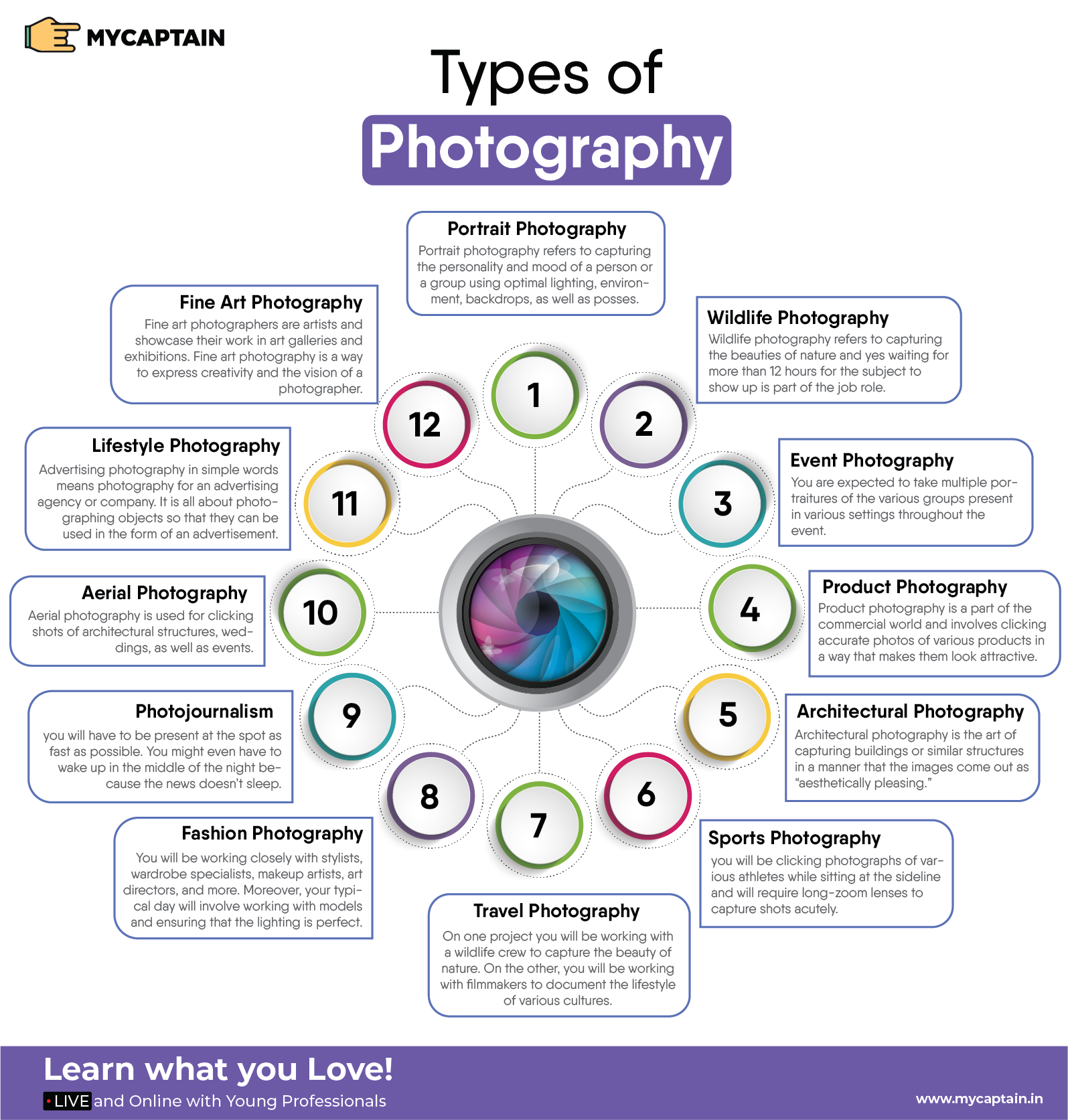 Portrait Photography
Wildlife Photography
Event Photography
Product Photography 
Architectural Photography
Sports Photography
Travel Photography
Photojournalism
Fashion Photography
Aerial Photography
Lifestyle Photography
Fine Art Photography
Types of lenses
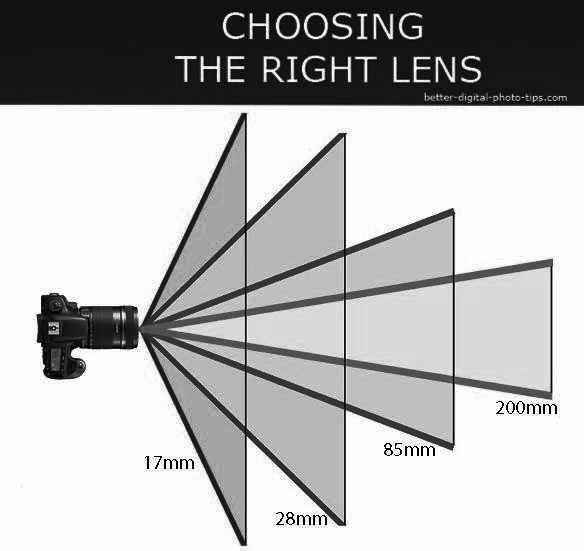 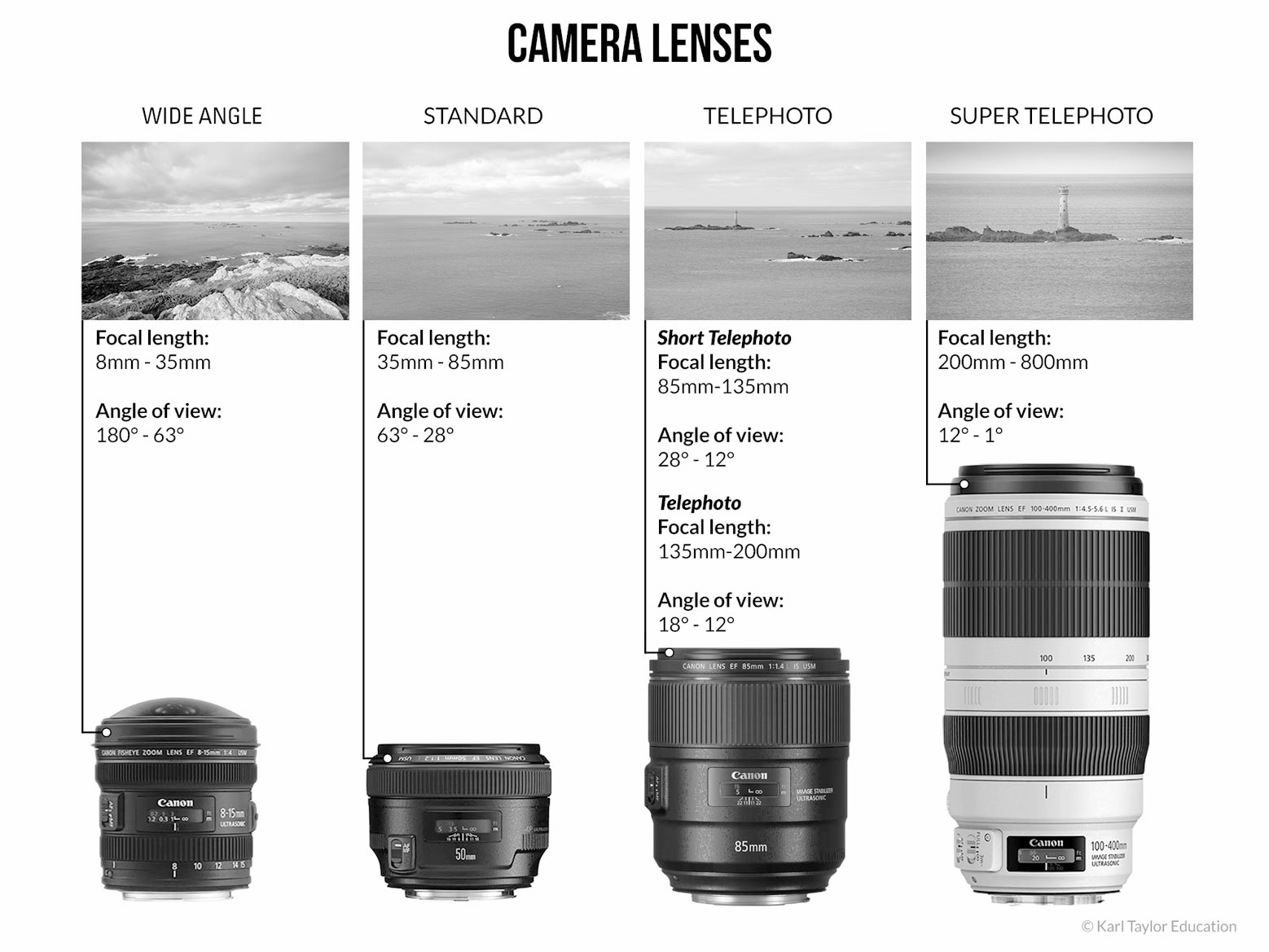 Manual photography
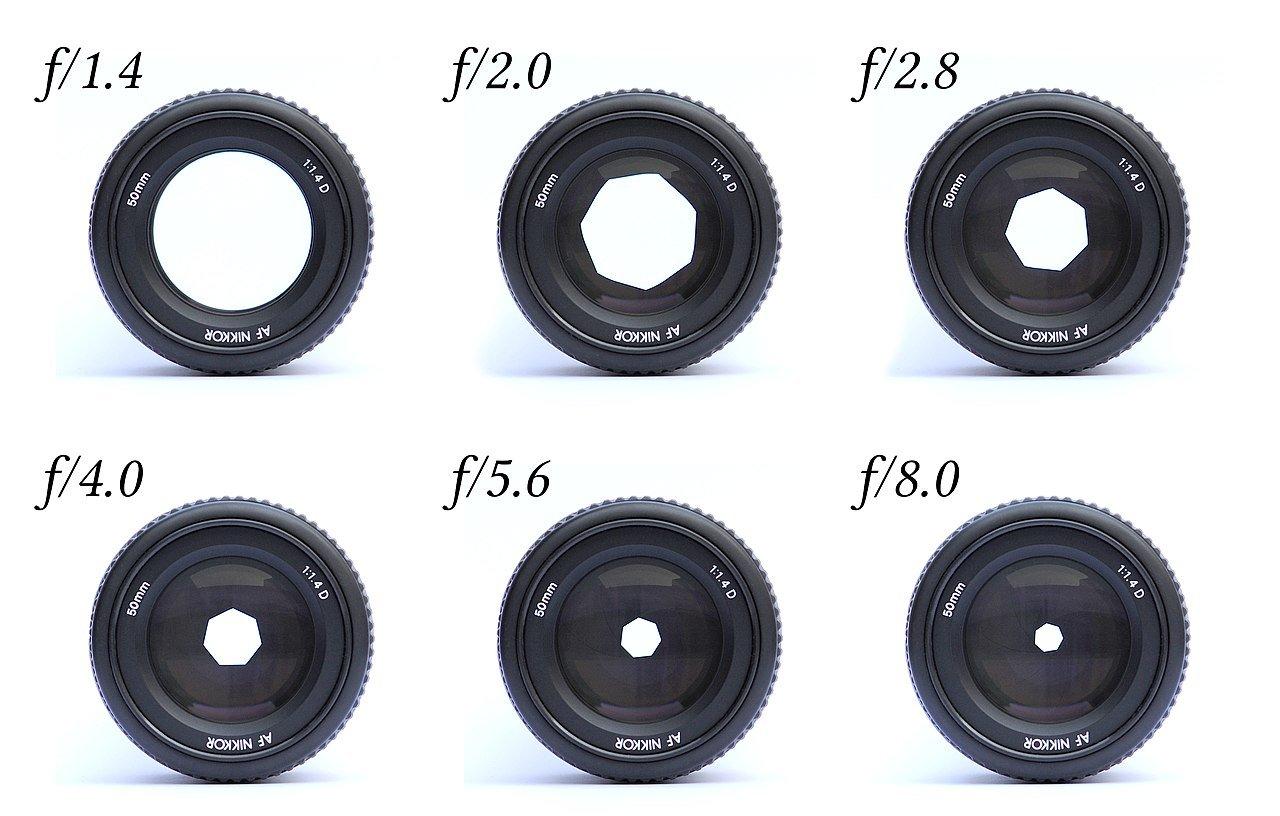 aperture
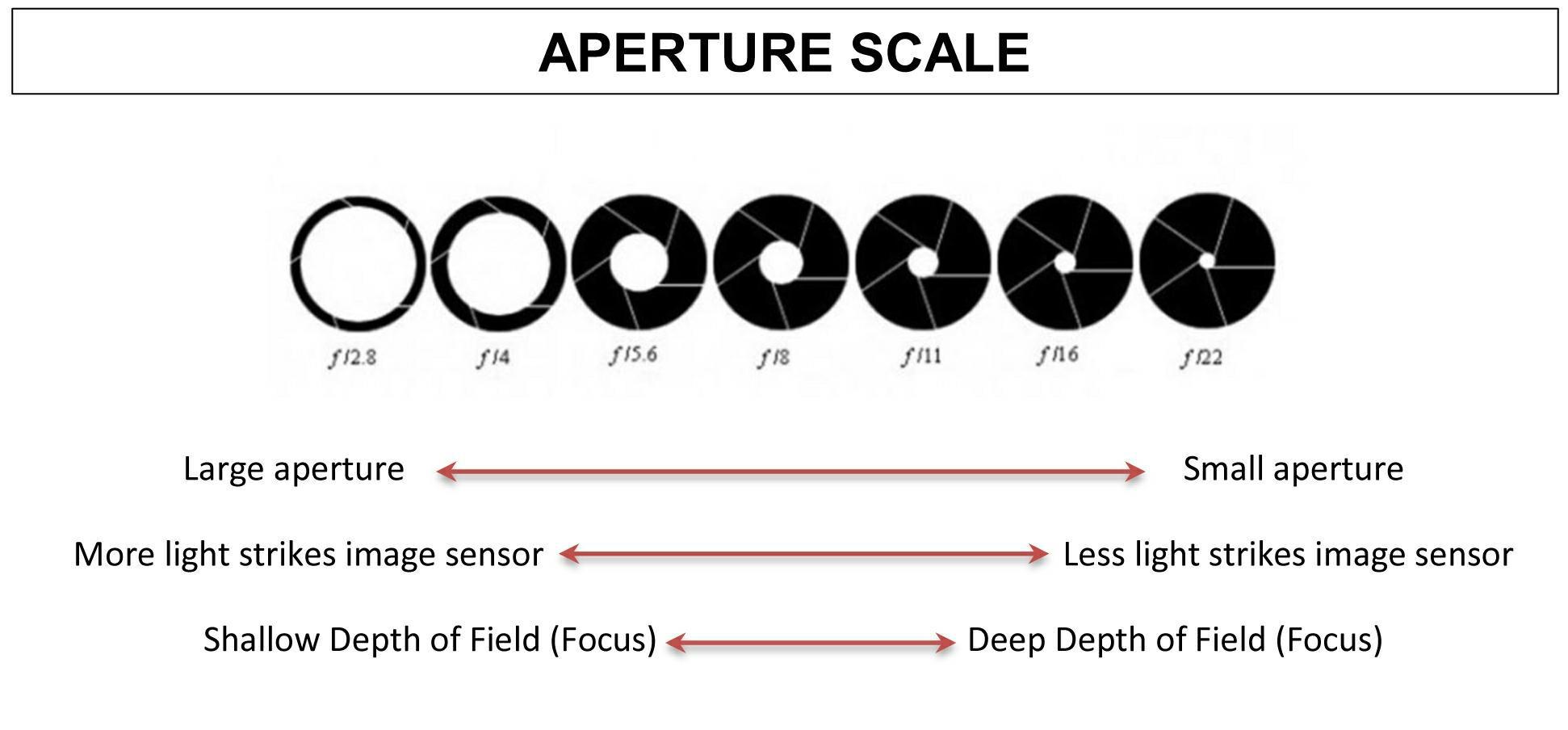 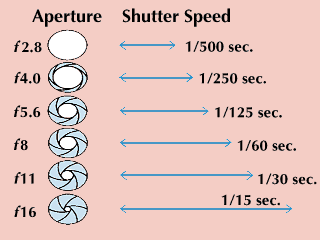 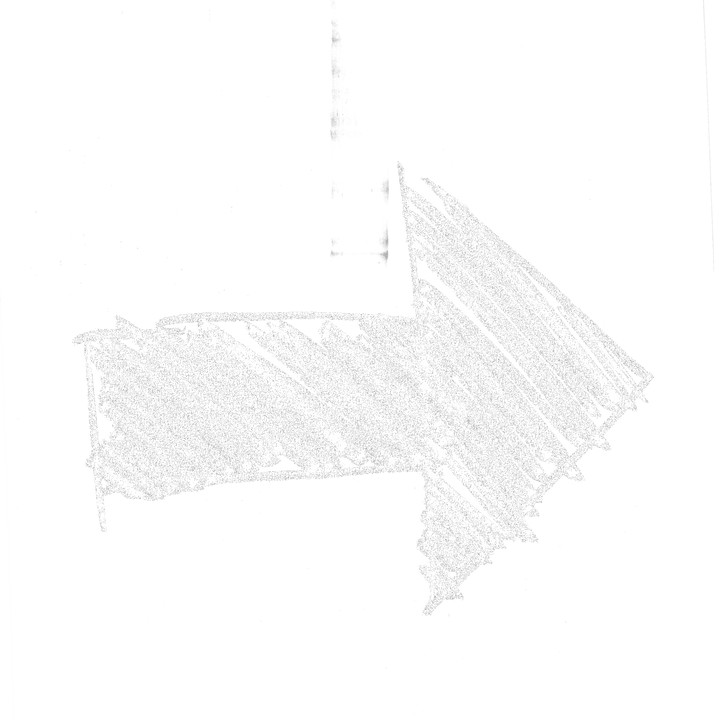 shutter speed
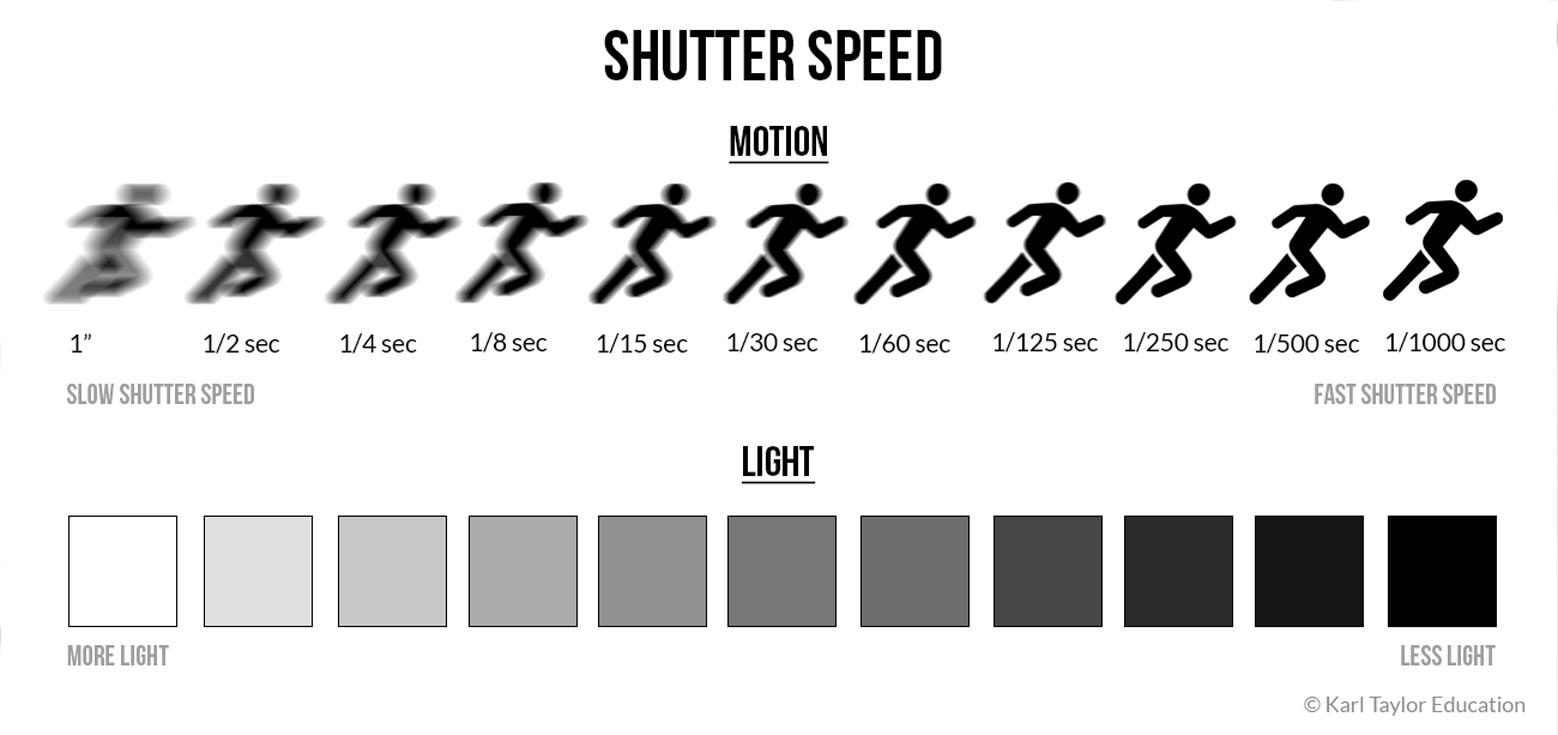 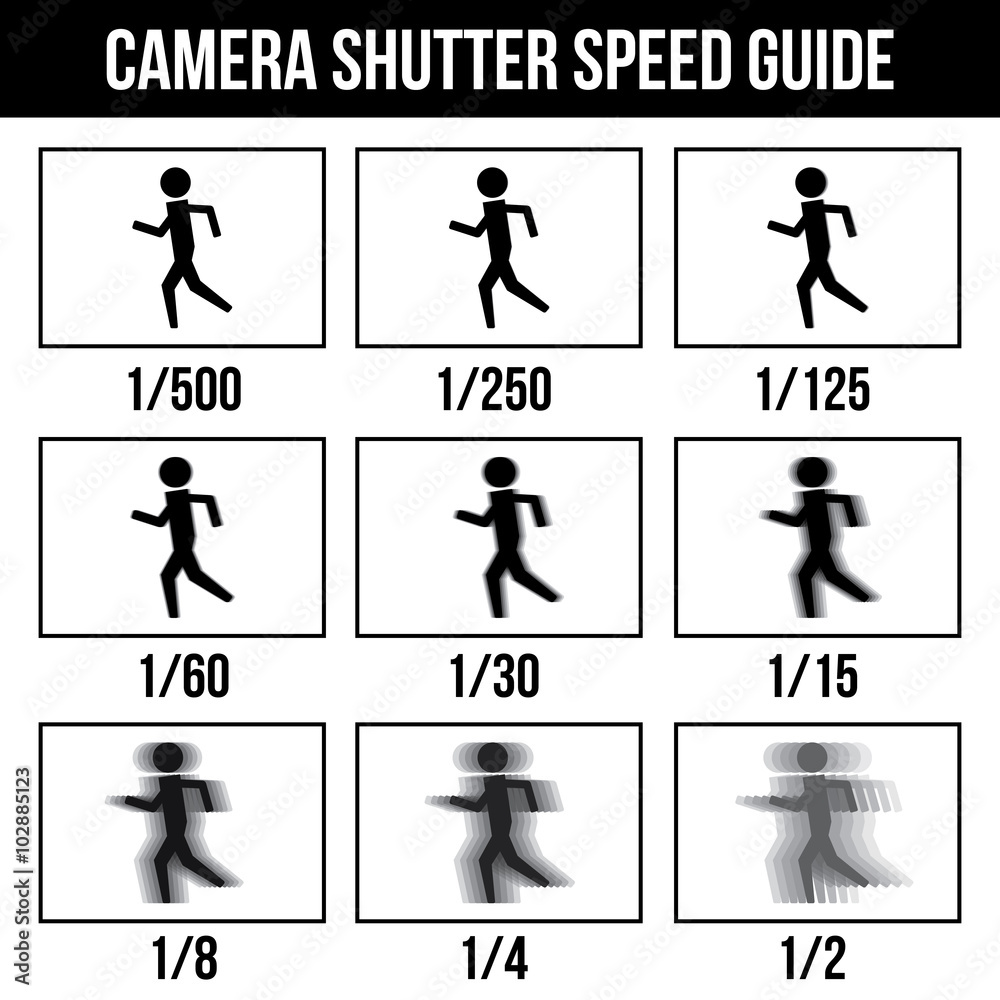 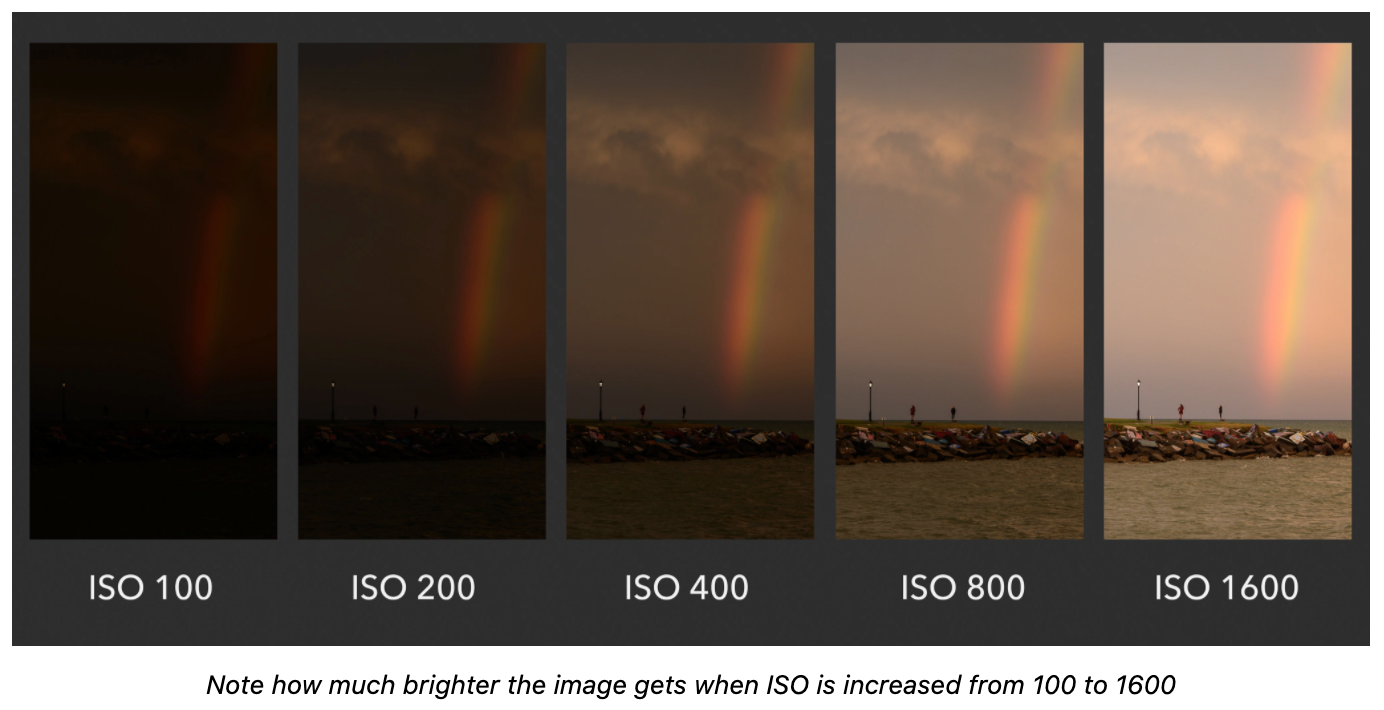 internal organization for standardization
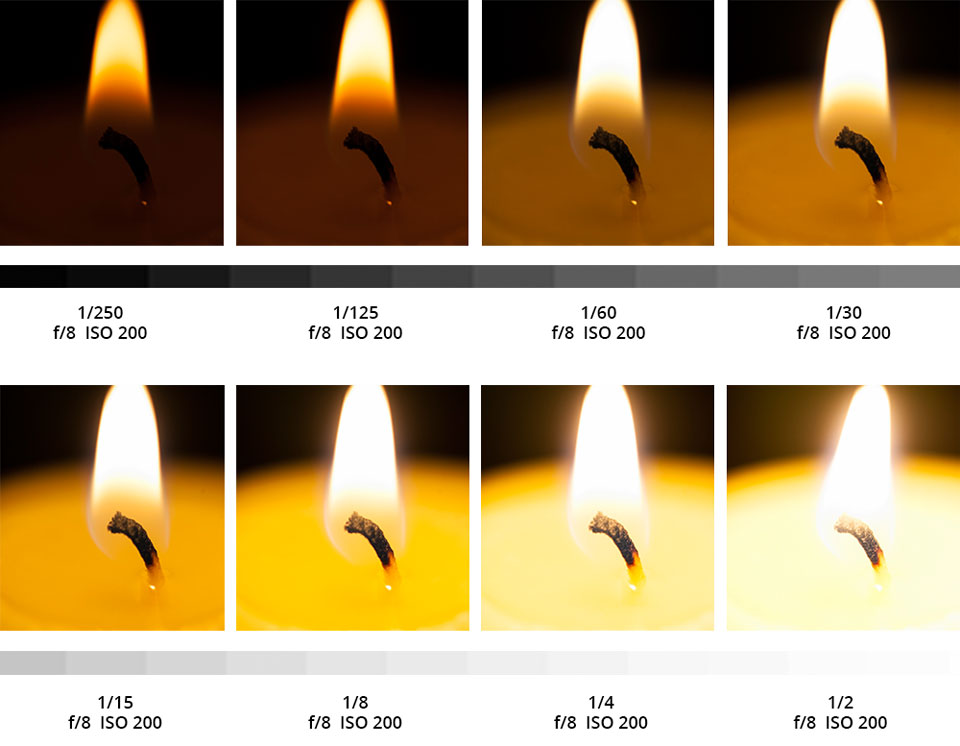 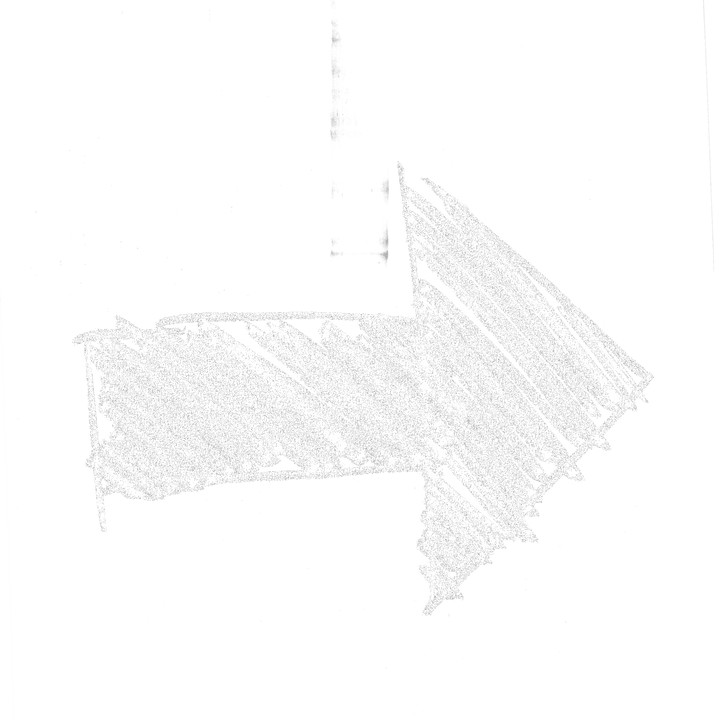 examples
30 Day project
decade challenge
cheat
 sheets
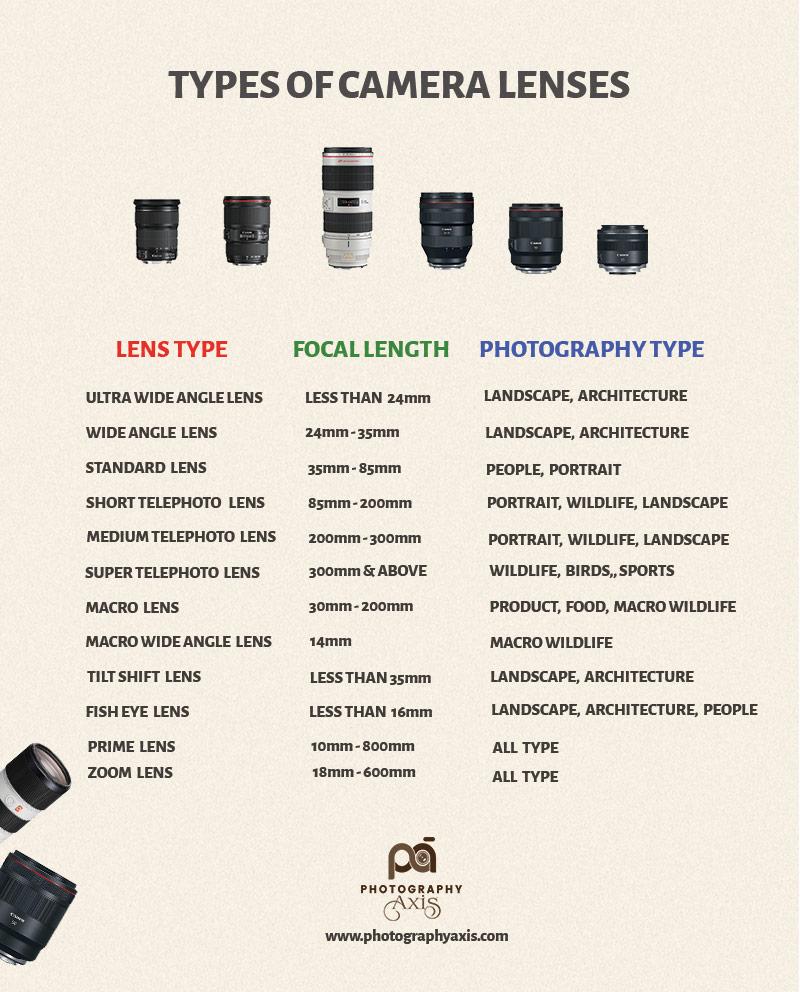 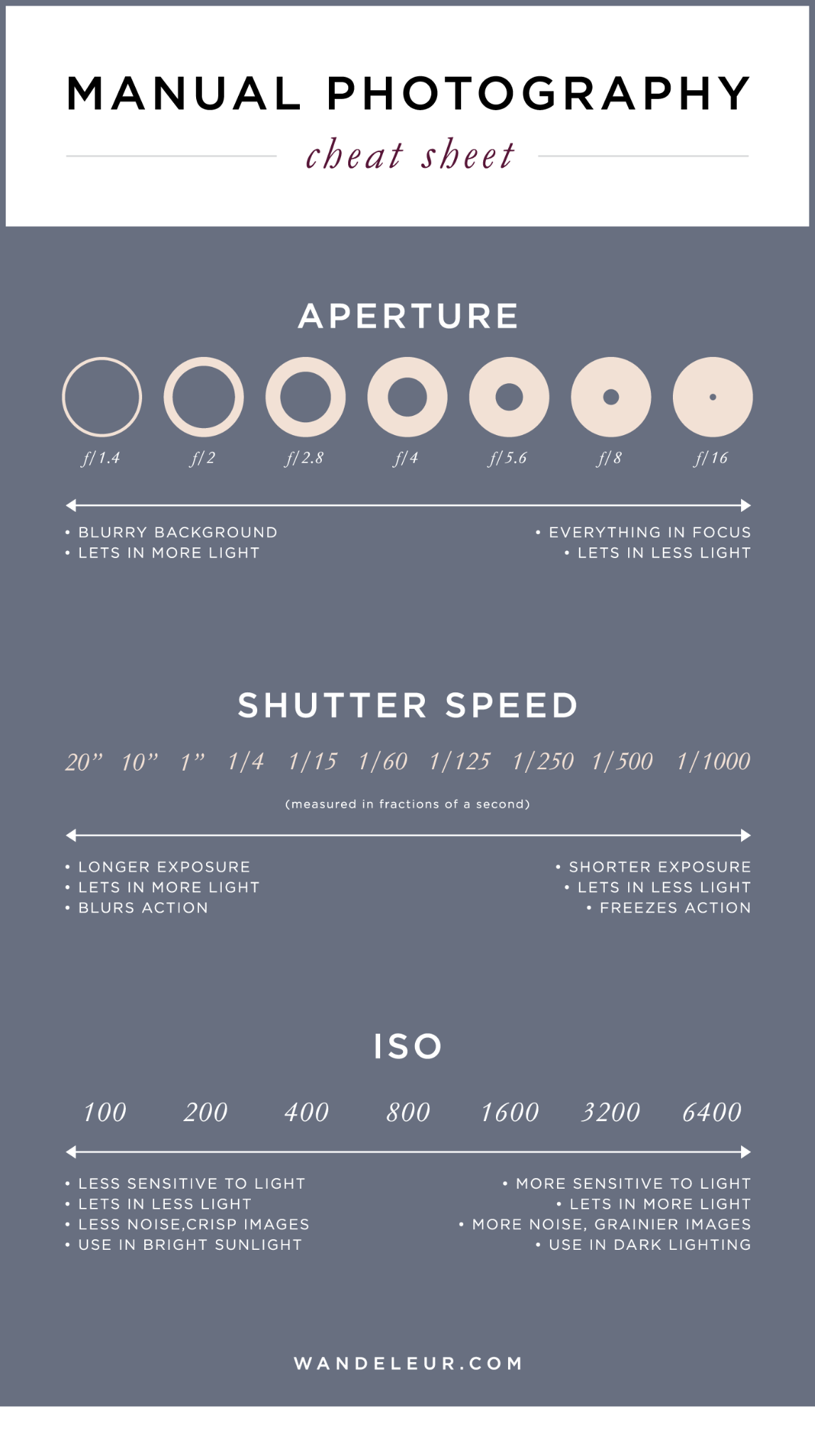 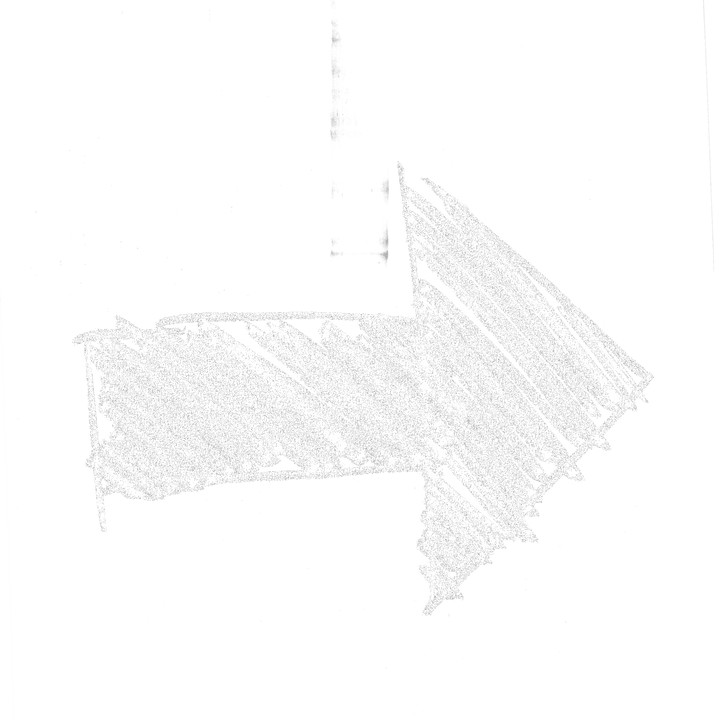